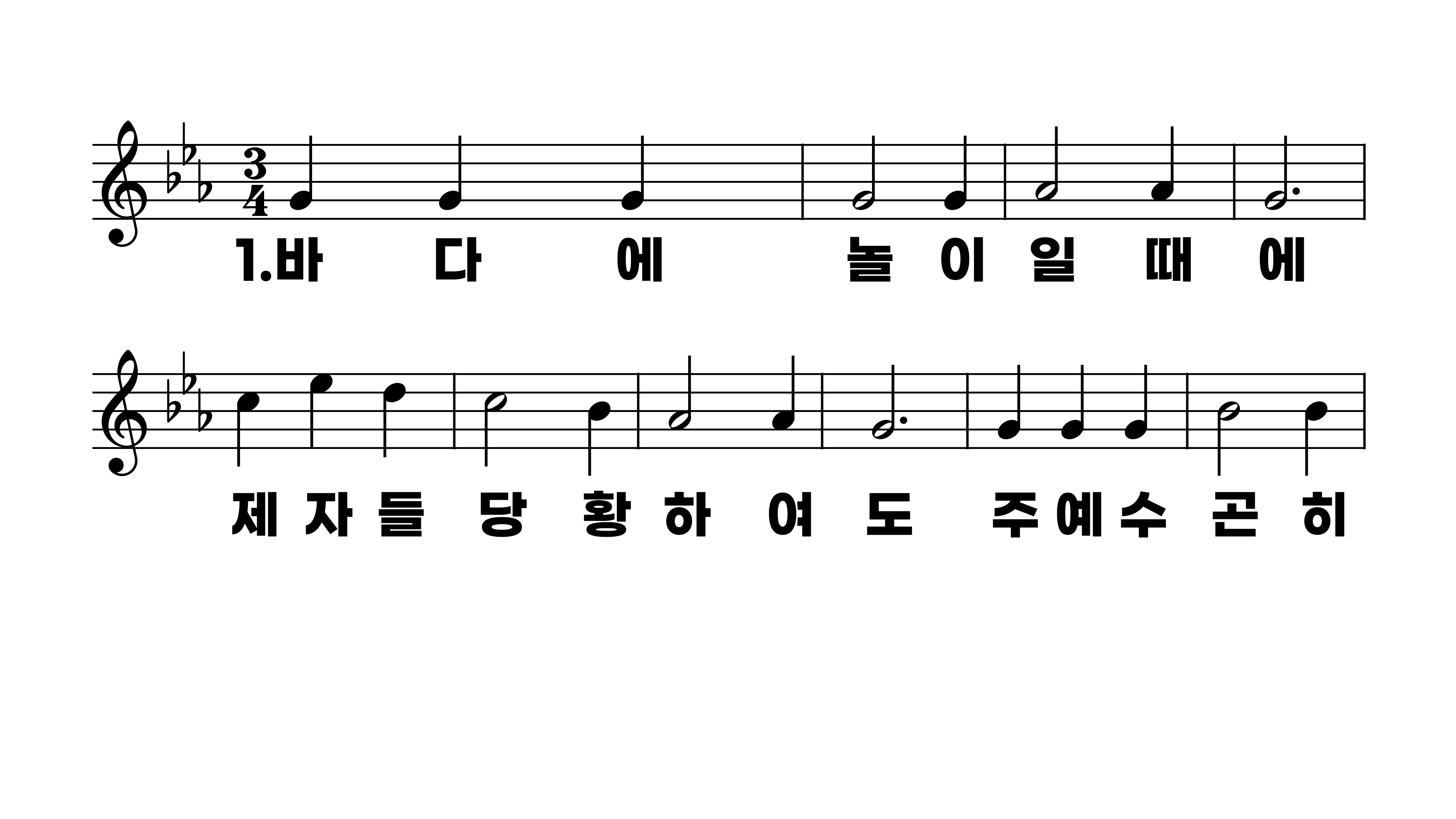 404장 바다에 놀이 일 때에
1.바다에놀이
2.우리를살려
3.사나운바다
4.일평생사는
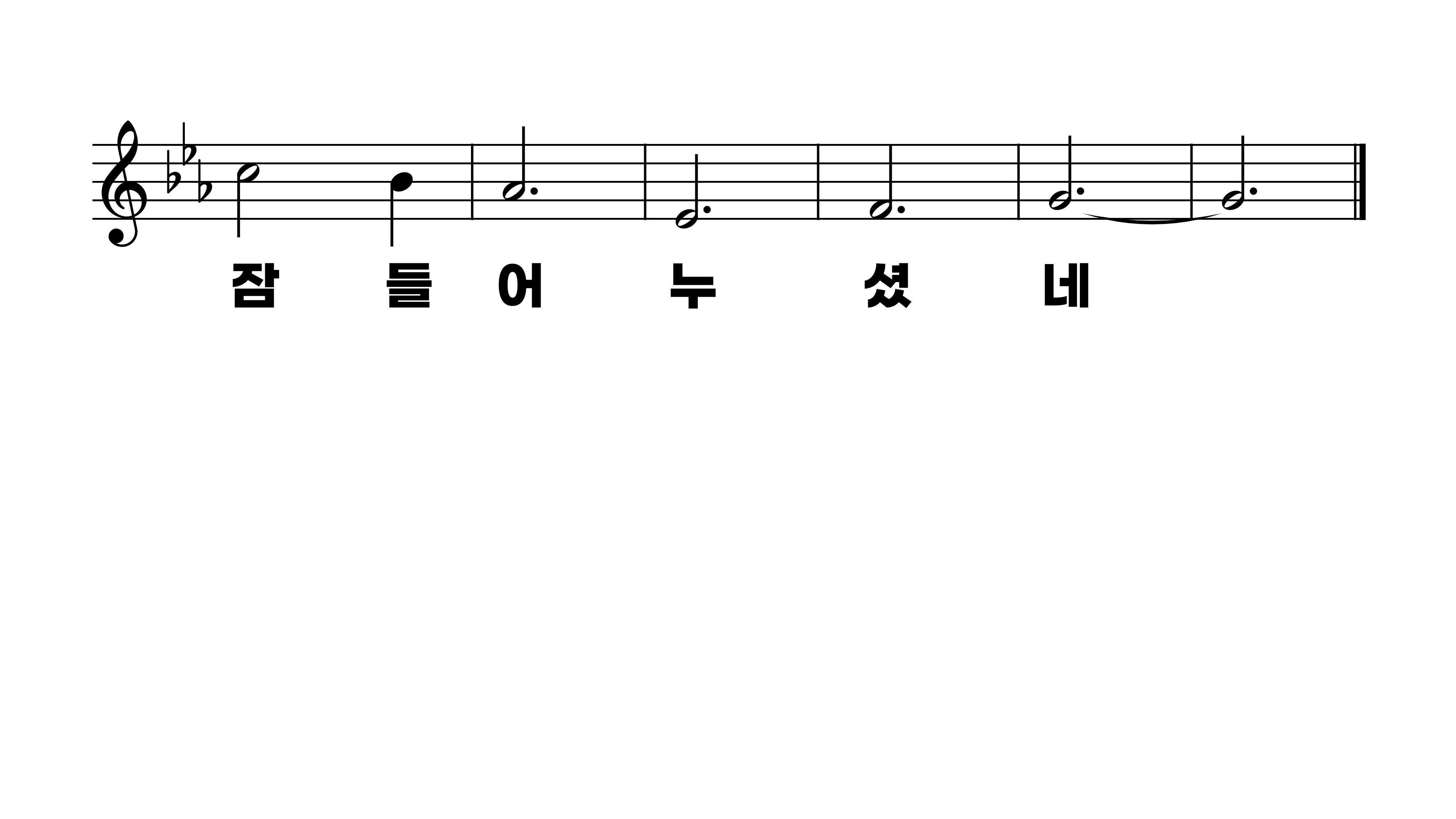 404장 바다에 놀이 일 때에
1.바다에놀이
2.우리를살려
3.사나운바다
4.일평생사는
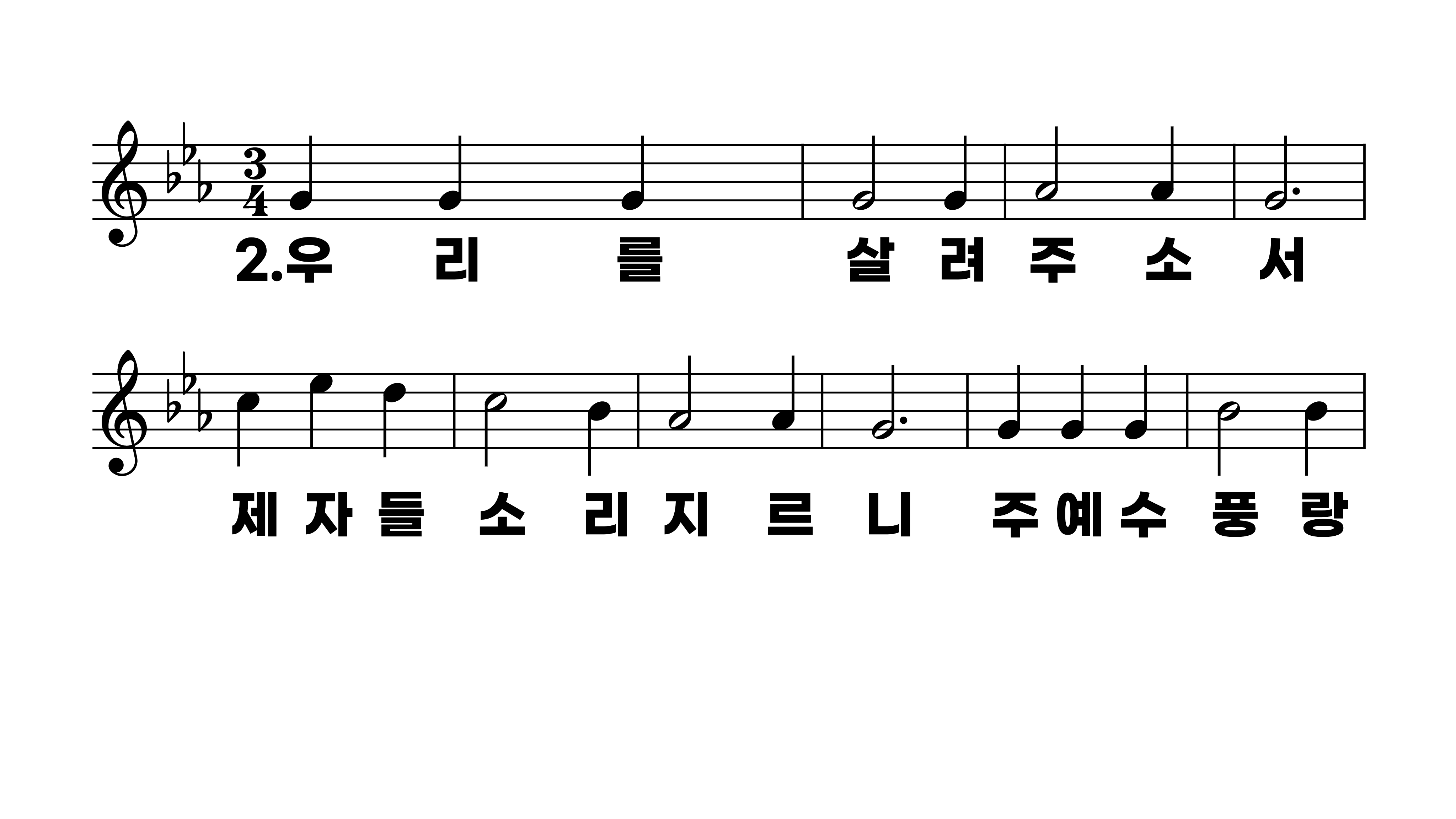 404장 바다에 놀이 일 때에
1.바다에놀이
2.우리를살려
3.사나운바다
4.일평생사는
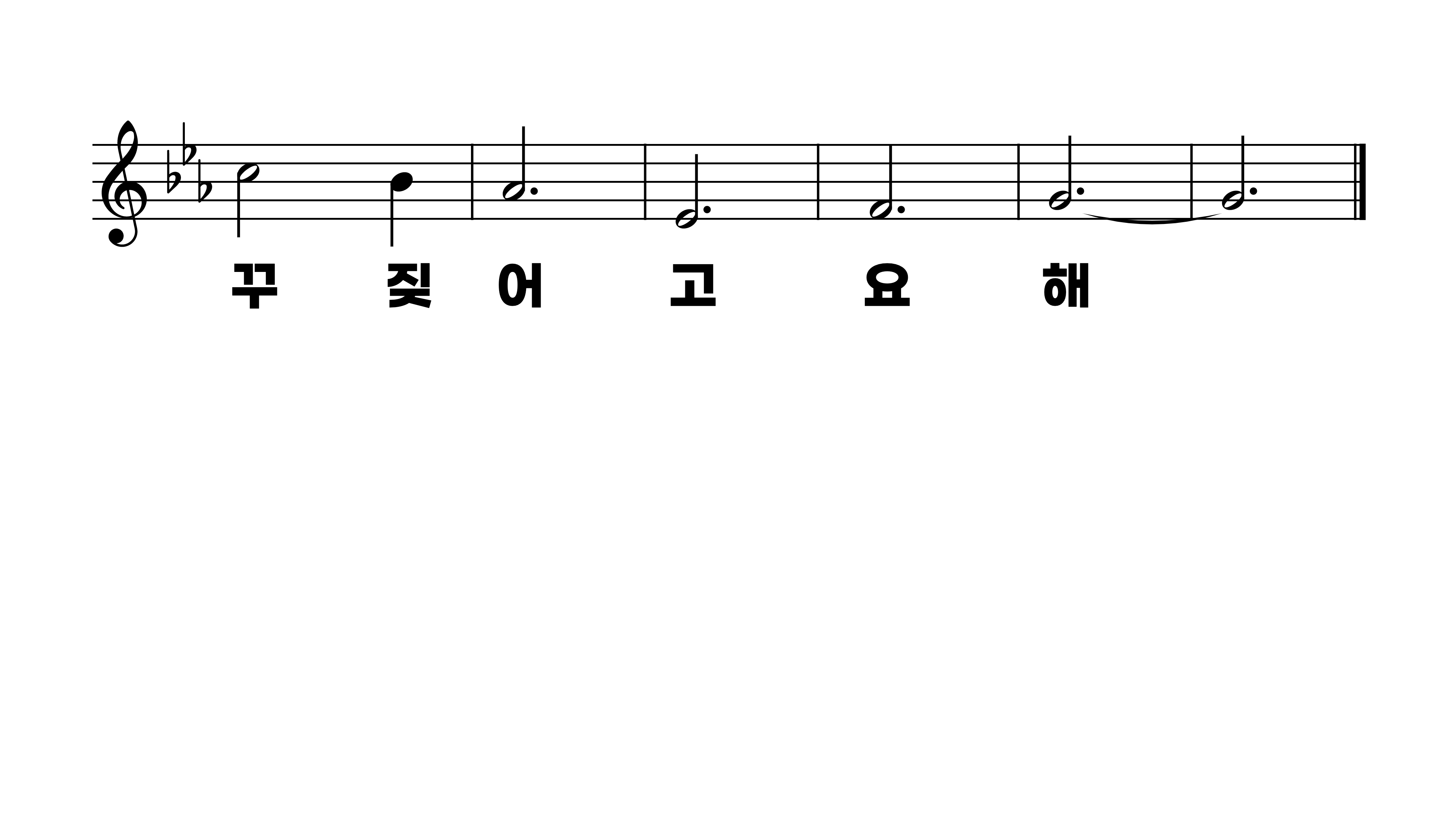 404장 바다에 놀이 일 때에
1.바다에놀이
2.우리를살려
3.사나운바다
4.일평생사는
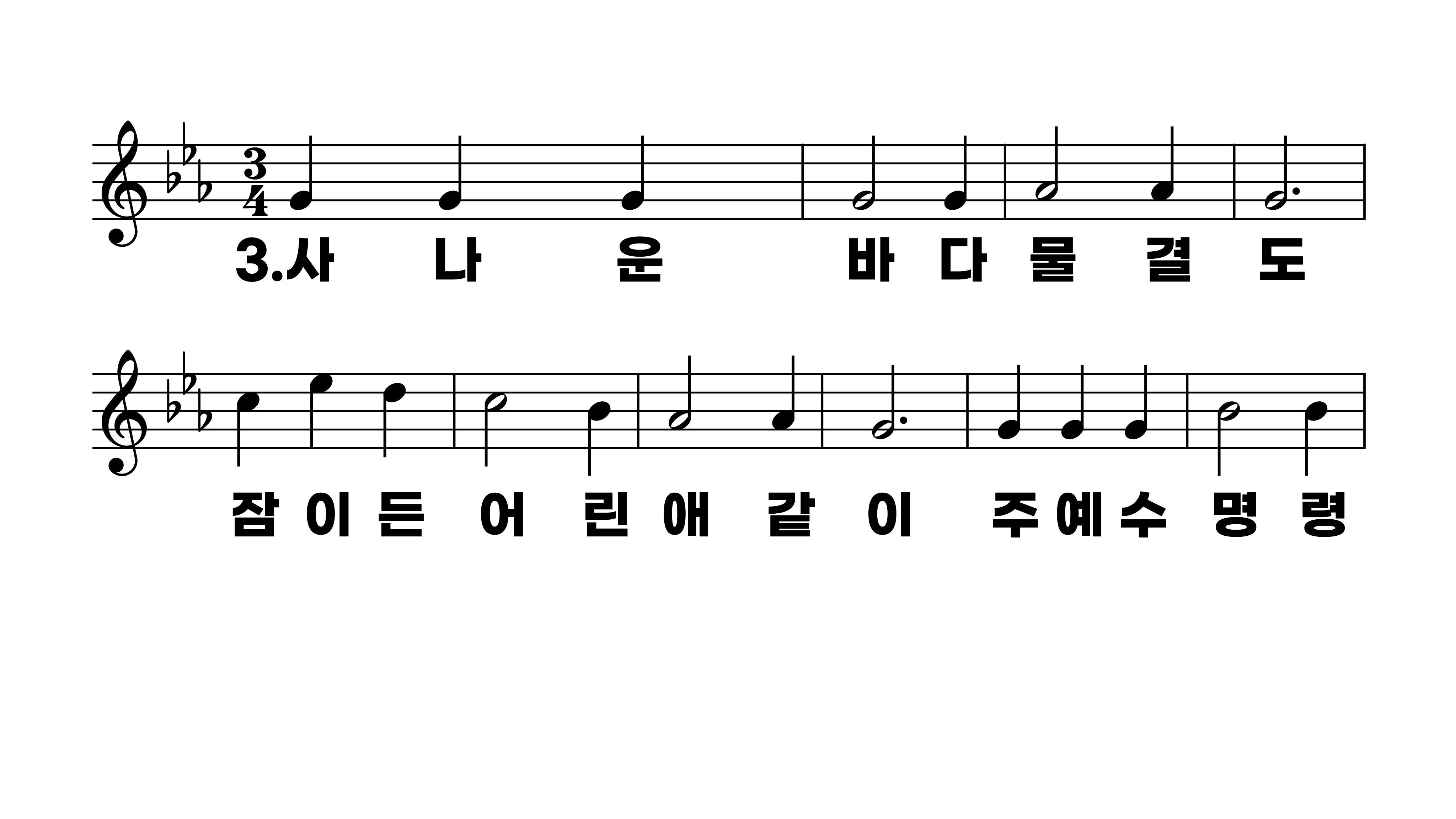 404장 바다에 놀이 일 때에
1.바다에놀이
2.우리를살려
3.사나운바다
4.일평생사는
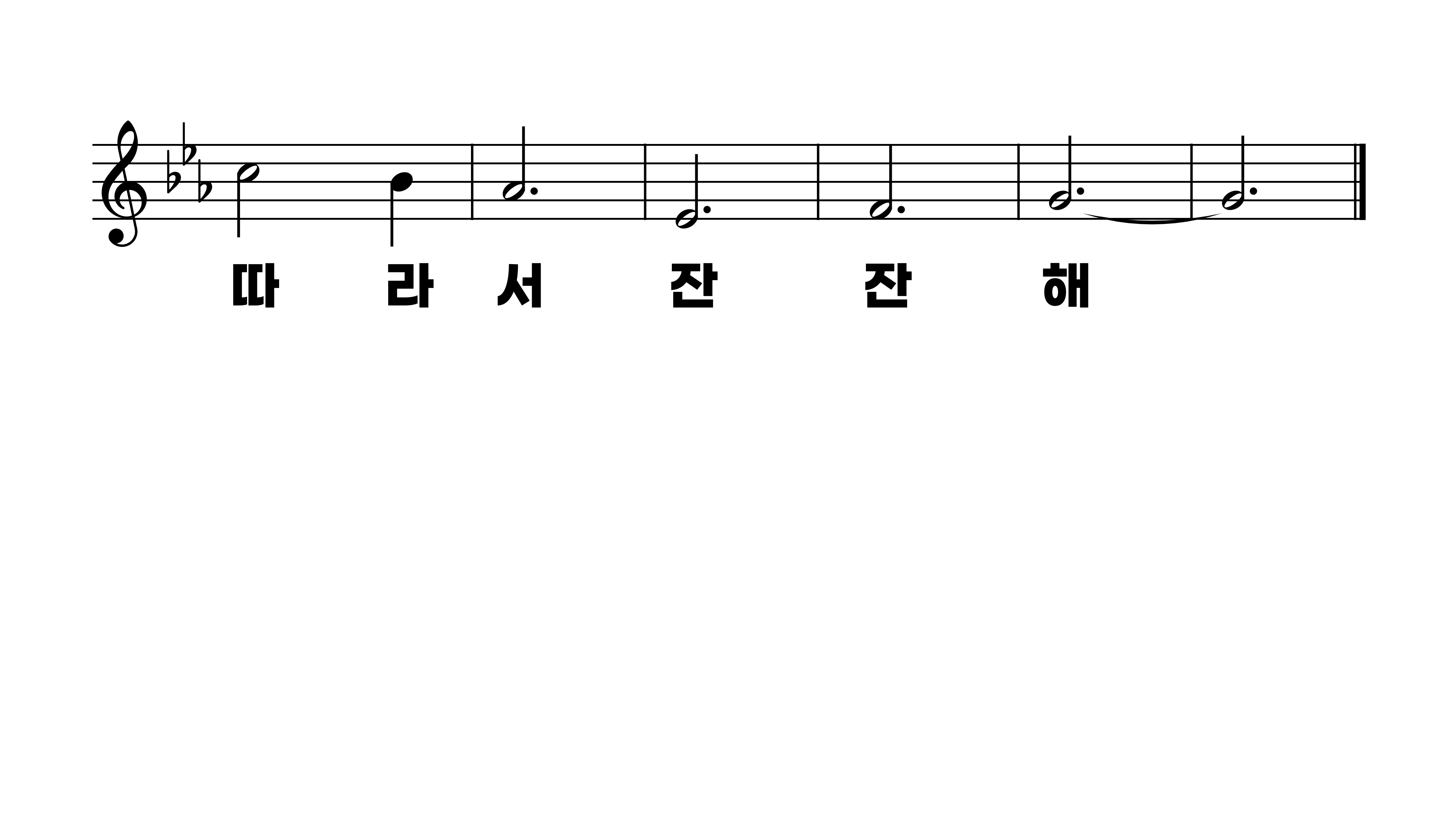 404장 바다에 놀이 일 때에
1.바다에놀이
2.우리를살려
3.사나운바다
4.일평생사는
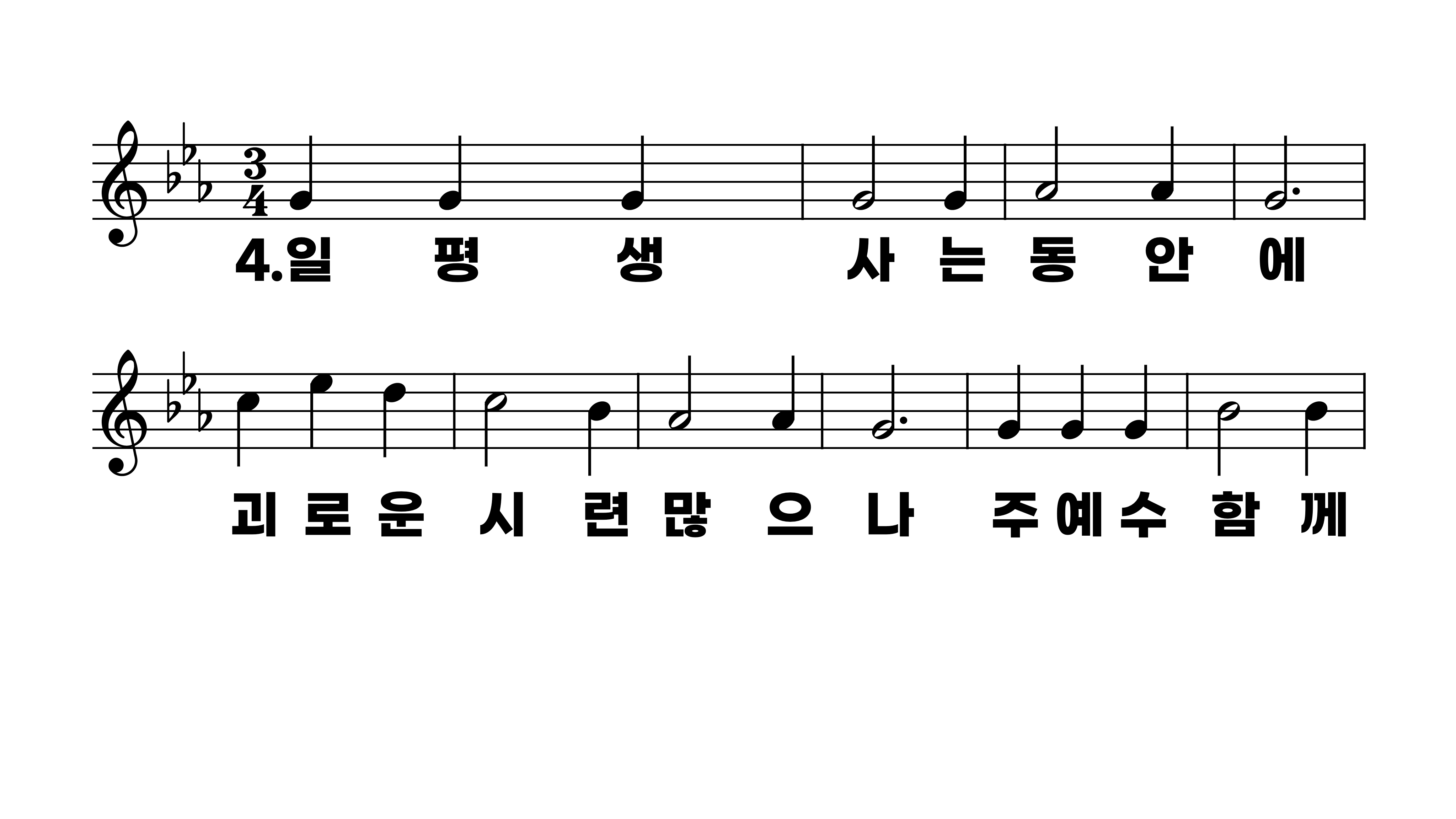 404장 바다에 놀이 일 때에
1.바다에놀이
2.우리를살려
3.사나운바다
4.일평생사는
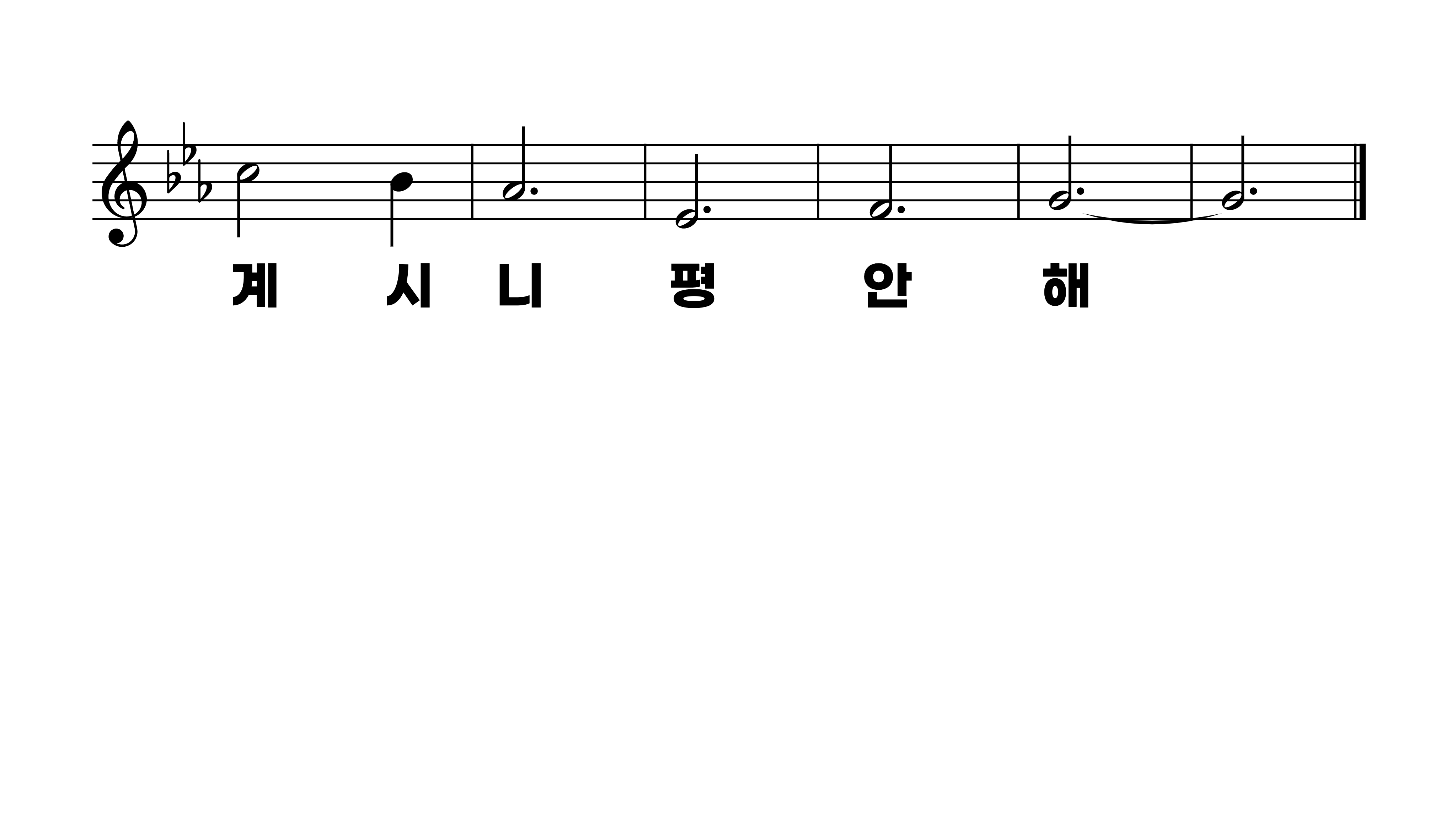 404장 바다에 놀이 일 때에
1.바다에놀이
2.우리를살려
3.사나운바다
4.일평생사는